L’OPEN
EDUCATION
S’HABILLE EN
MOODLE
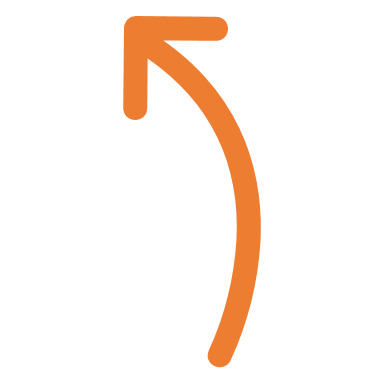 Par Flore Louette et Céline Polain
STYLISTES
Flore Louette
Céline Polain
Technopédagogue - 
Open Education
Technopédagogue - 
FAD/hybride & Moodle
1
LA COLLECTION  PRÊT À PORTER
LES COMPOSANTES D’UN ENSEIGNEMENT
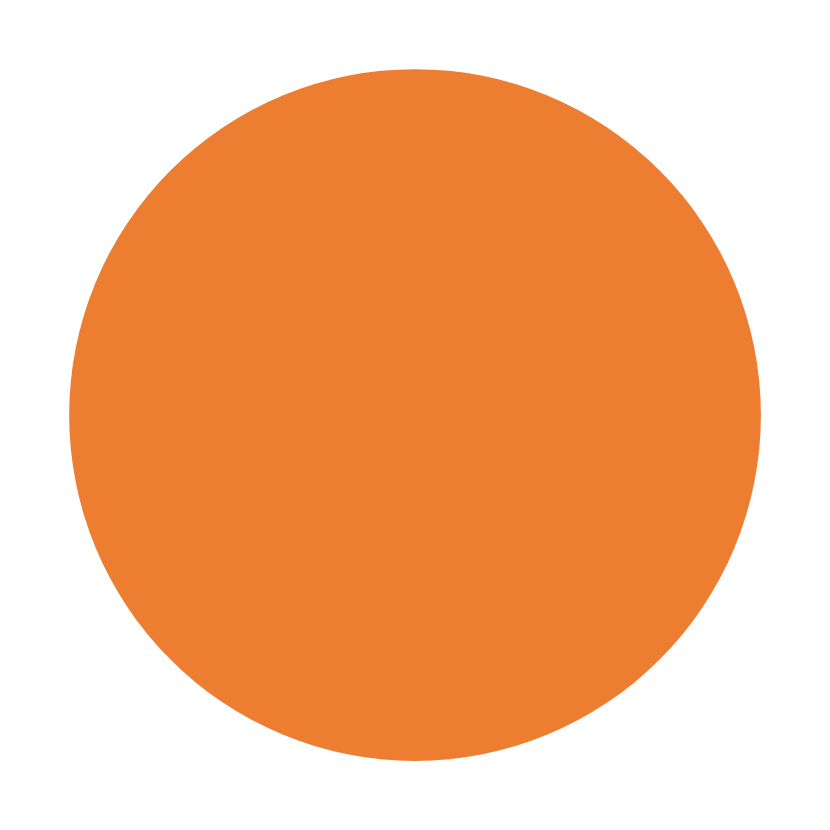 Contenus
Parcours d’apprentissage
Evaluation
Encadrement
2
LA COLLECTION PRÊT À PORTER
LES FORMES D’OUVERTURE
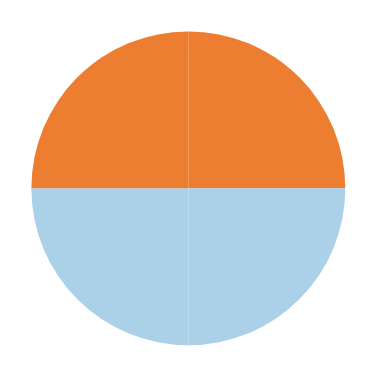 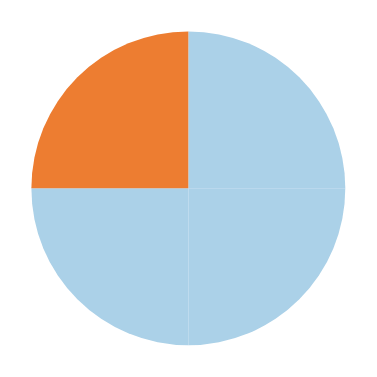 Open Courseware
Open Educational Resources
Open Moodle
oer.uclouvain.be
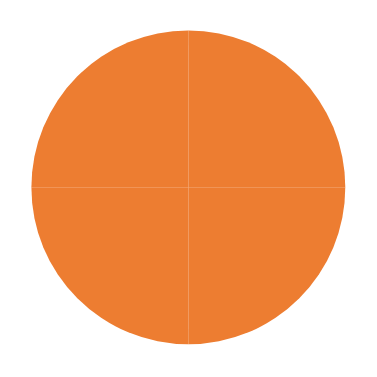 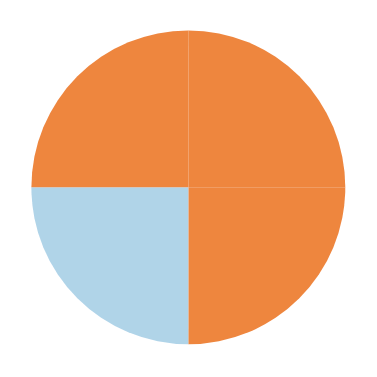 Open Online Education
 for Credits
Open Online Education
Moodle UCLouvain
UCLine
Aide à la réussite
MOOCS - edx
MOOCs - edx
Open Moodle
Open Moodle
3
NOUVELLE COLLECTION
OPEN MOODLE
openmoodle.uclouvain.be
4
Ouvert à tous
NOUVELLE COLLECTION
OPEN MOODLE
20/05/2024
Prototype
A partir de septembre 
Phases d’intégration de contenus
Contenus créés par la communauté UCLouvain 
A destination d’apprenant·es hors UCLouvain 
Soutient l’Open Education
Fusion des plateformes Moodle destinées à un public externe
5
NOUVELLE COLLECTION
CHALLENGES
Concilier plusieurs objectifs de formation et formes d’ouverture
Soutenir l’Open Education sans l’imposer
Délimiter avec le Moodle institutionnel
“Education is a matter of sharing”
6
NOUVELLE COLLECTION
MODALITÉS D’ACCÈS
7
PLAN DE COLLECTION
MODALITÉS D’ACCÈS
Identifié
Anonyme
Non
restreint
Restreint
8
PLAN DE COLLECTION
MODALITÉS D’ACCÈS
Identifié
Anonyme
Non
restreint
Accès libre
en autoinscription
Accès libre
Comment soutenir l’Open Education ?
Accès avec une clé
Accès sur invitation
Restreint
9
PLAN DE COLLECTION
MODALITÉS D’ACCÈS
Identifié
Anonyme
Permet un encadrement de l’étudiant
Non
restreint
Accès libre
en autoinscription
Accès libre
Accès avec une clé
Accès libre
recommandée
Accès libre
sur autoinscription
Accès sur invitation
Accès sur invitation
Restreint
Accès avec une clé
conseillée
conseillée
10
DÉFILÉ
DÉMO
Démonstration d’un point de vue enseignant
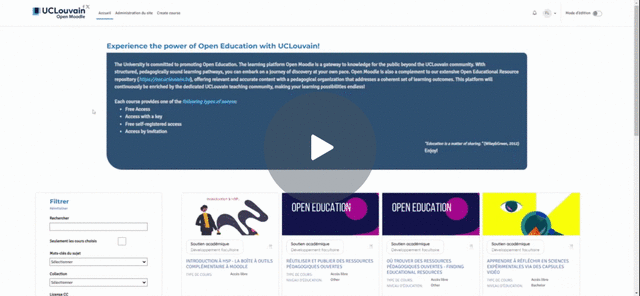 Démonstration de la plateforme Open Moodle - Watch Video
11
PROCHAINE SAISON
DÉFIS À RELEVER POUR OPEN MOODLE
Convaincre d’utiliser Open Moodle
Migrer les Moodle UCLine et Aide à la réussite
Apaiser les craintes
Faire cohabiter les différentes modalités d’Open Moodle
Délimiter avec  OER.uclouvain.be et le Moodle institutionnel
Promouvoir 
l’Open
12
CRÉATEURS
COORDINATEUR
EQUIPE OPEN EDUCATION
EQUIPE DU SERVICE INFORMATIQUE
Sophie Depoterre
Erin Dupuis
Yves Deville
Flore Louette
Frédéric Fervaille
Céline Polain
Domenico Palumbo
13
Flore Louette
flore.louette@uclouvain.be
MERCI  POUR  VOTRE  ATTENTION
Céline Polain
celine.polain@uclouvain.be
14